Care Opinion: supporting local voice
Gina Alexander
@careopinionscot
@ginaaalexander
Agenda

Refresh
Some stats & annual review
Link with Our Voice
Supporting improvement
Q & A
Our vision


We want people to be able to share their experiences of health and care in ways which are safe, simple, and lead to learning and change.
Innovation
Positivity
Transparency
Inclusivity
Humanity
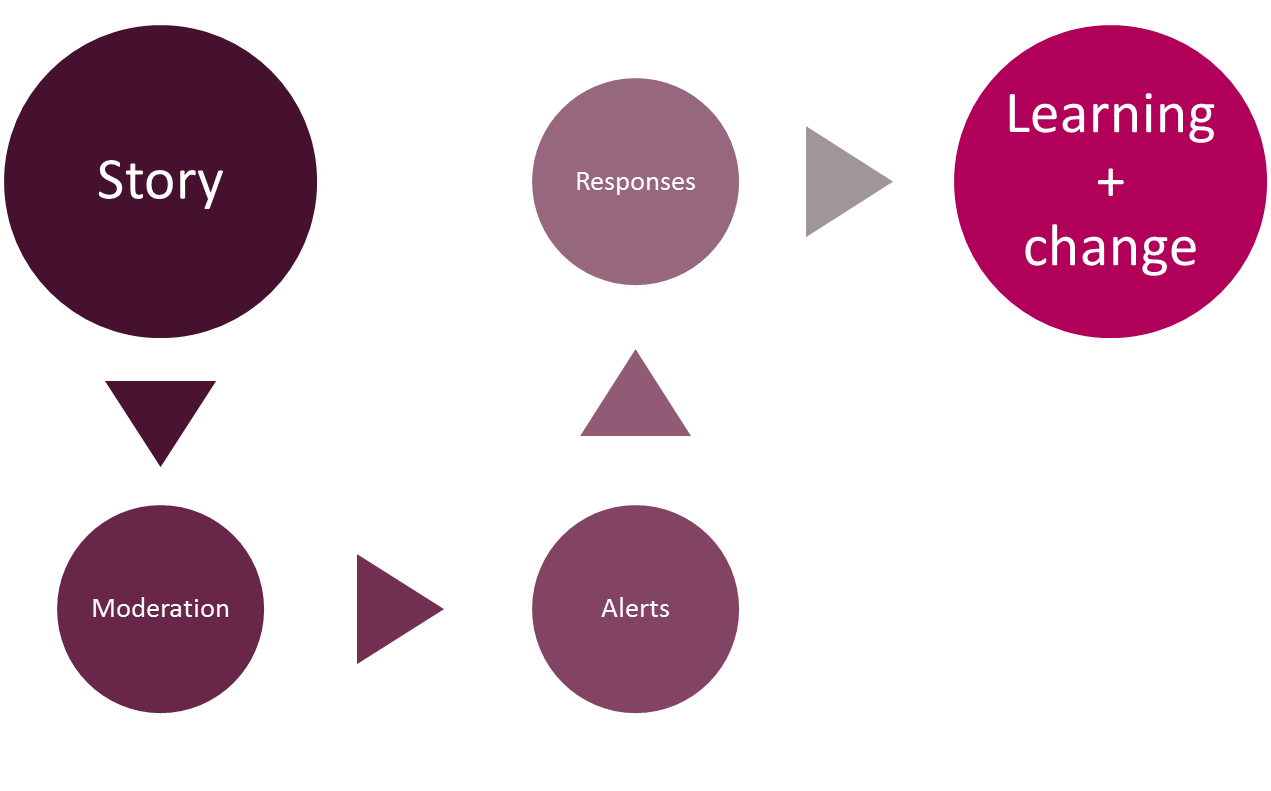 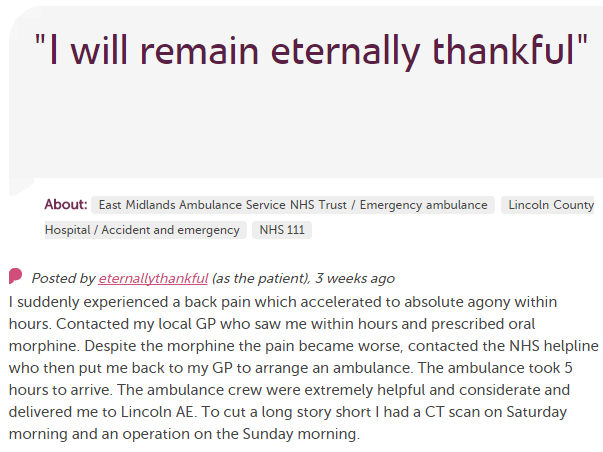 In each provider
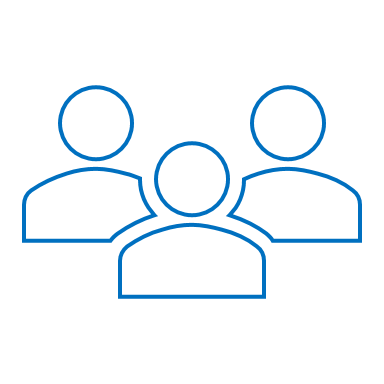 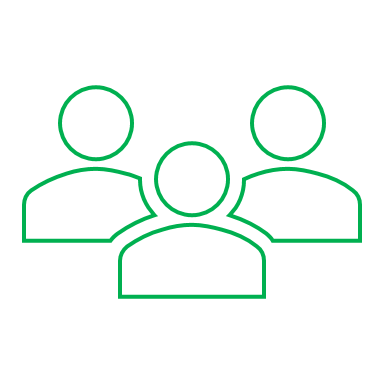 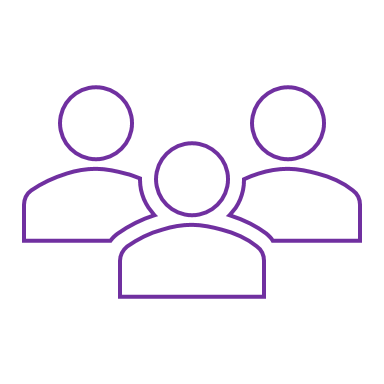 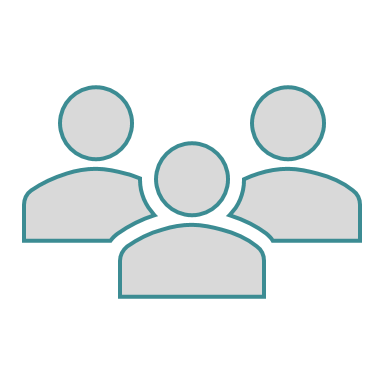 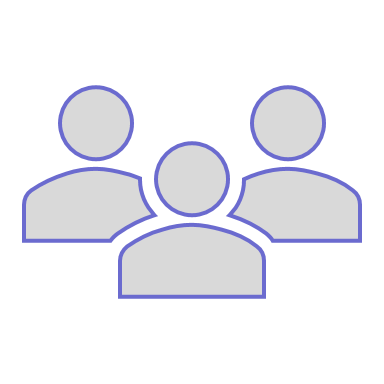 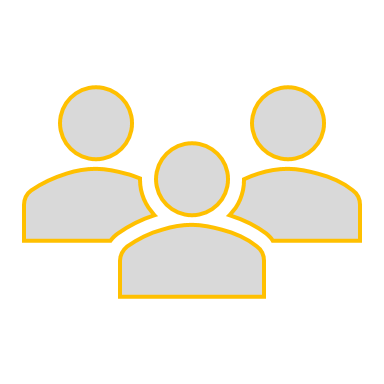 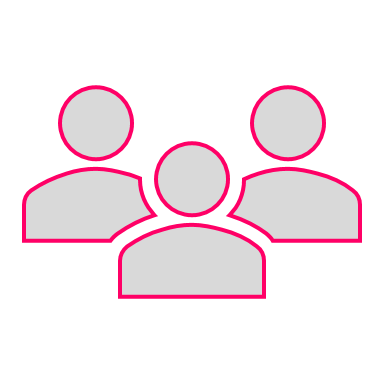 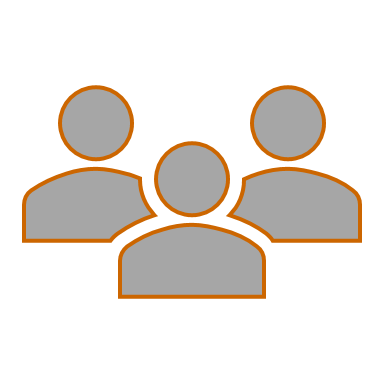 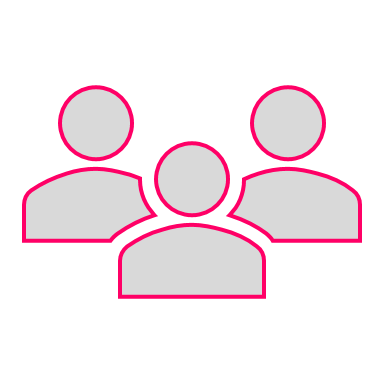 Interest groups
Porters, reception, catering…
Feedback, comms teams
HSCPs
Moderation
Health boards
Regulators (HIS, CI)
Elected officials
Clinical/care staff
Local authority
Alerting
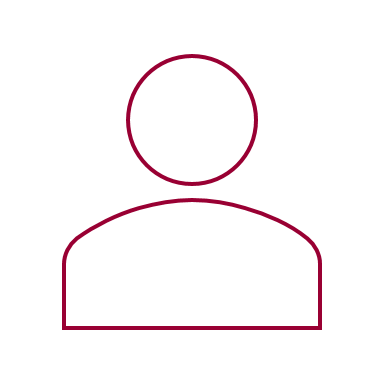 CEO
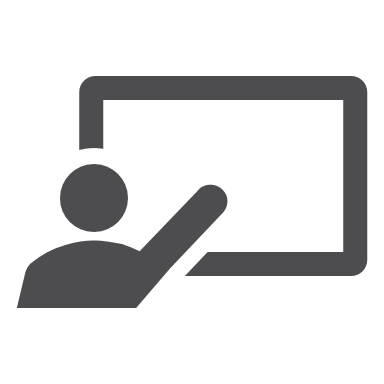 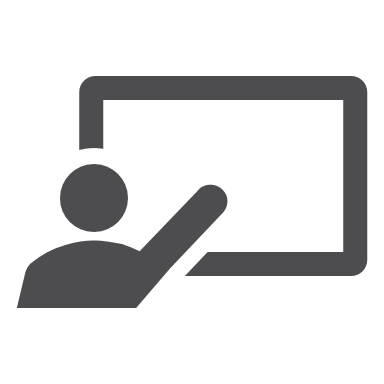 Health & care students/trainees
Researchers
Our Voice leads (SHC)
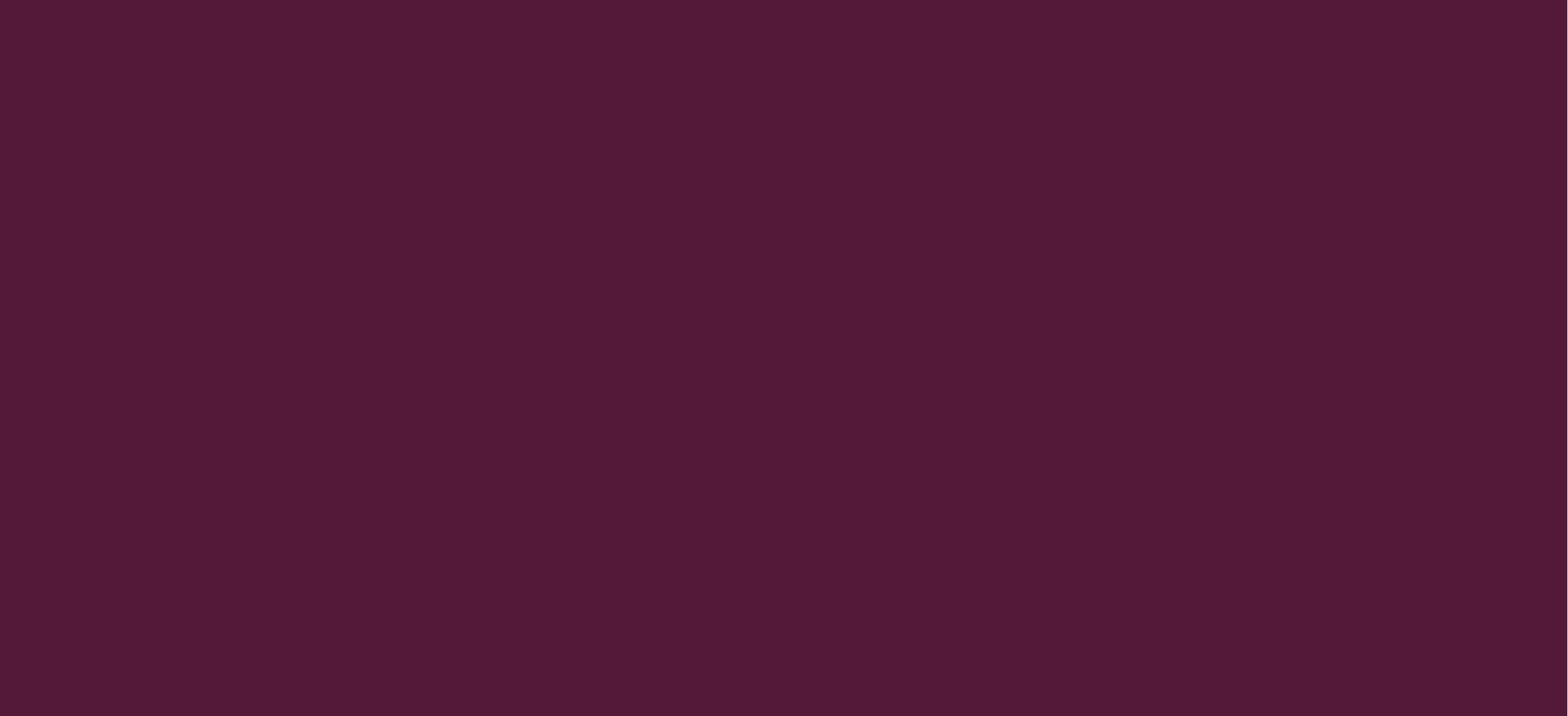 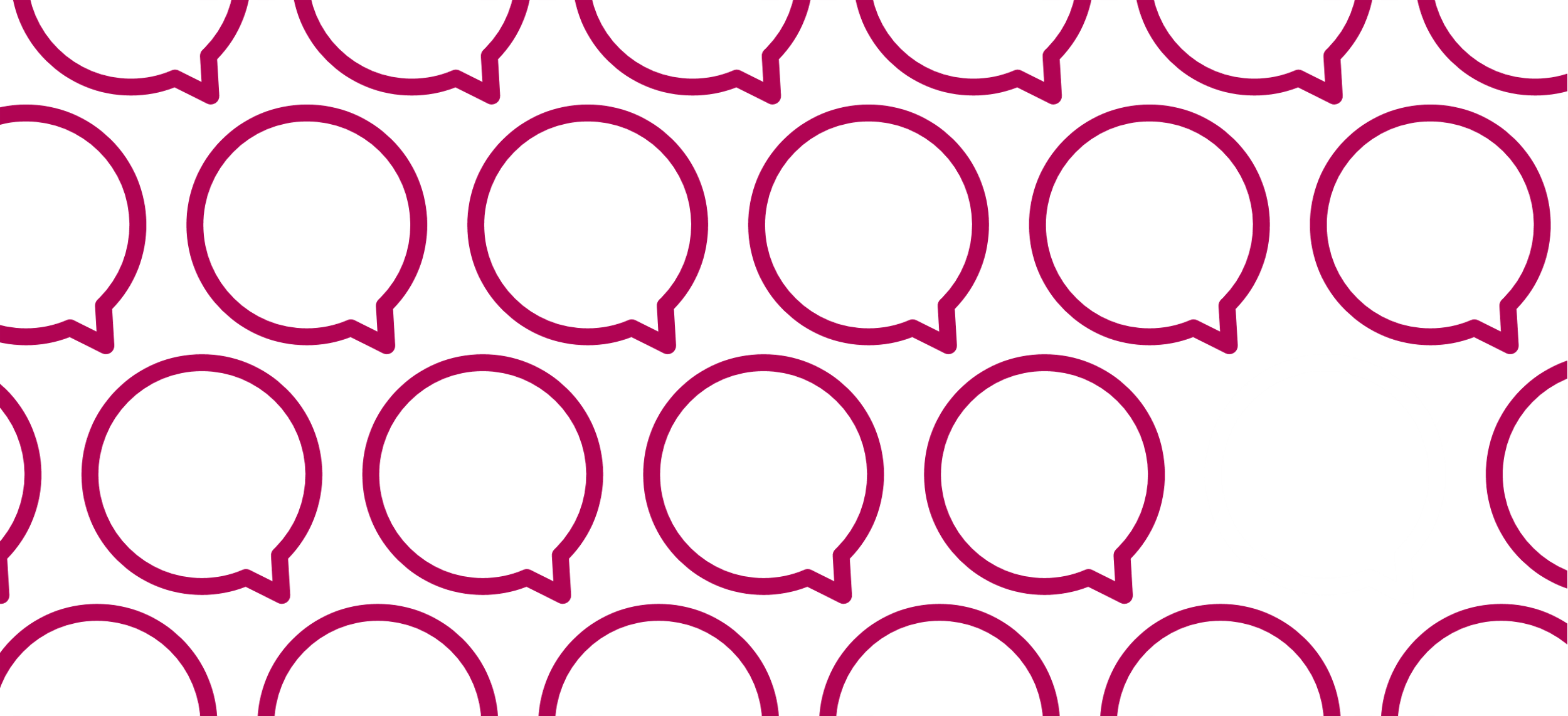 331 stories 
(12 months to 28.2.18)
70% positive
99% response rate!
Grampian
97% response rate
66% positive
3128 stories
Scotland
Enabling people to share their experience of integrated care
Health Boards
Health and Social Care Partnerships
Independent providers of health and care
Person
Alcohol and Drug Partnerships
General practice
Third Sector providers of health and care
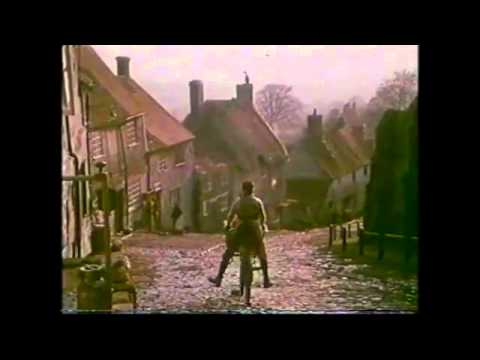 [Speaker Notes: We can become immune to patients, clients, customers in the everyday practice of our jobs and responsibilities.

Care Opinion helps using the Hovis principle …. New stories fresh every day helping us to see the world through the eyes of others,]
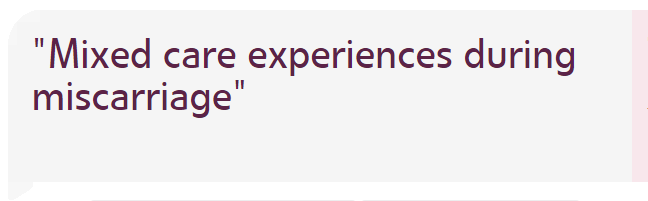 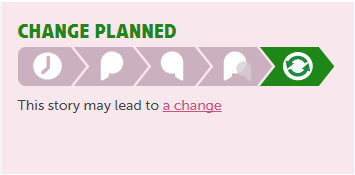 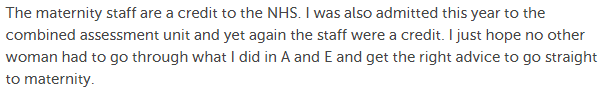 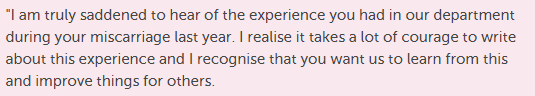 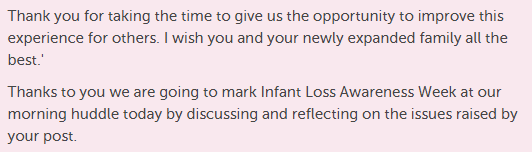 [Speaker Notes: Individual stories lead to change

No themes required

Every story has the potential to encourage improvement]
People told us:-

They would like staff & managers to read and respond to their story	(90%)

It’s important for them to share stories in their own words (90%)

They want to be able to share their story at a time that suits them	(85%)
[Speaker Notes: Recent survey

Feedback teams – yes but not exclusively

Not box ticking – though it can be helpful

Not in a timescale that suits us – took the person a year to share their exp]
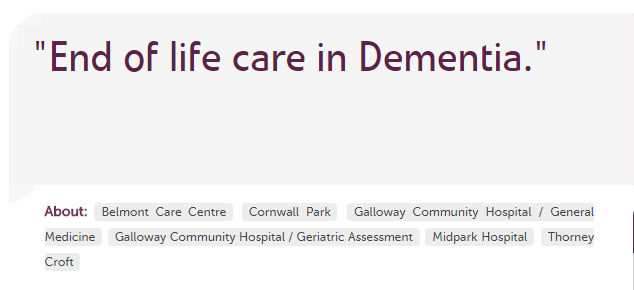 [Speaker Notes: Community voice

How are services near us being experienced?]
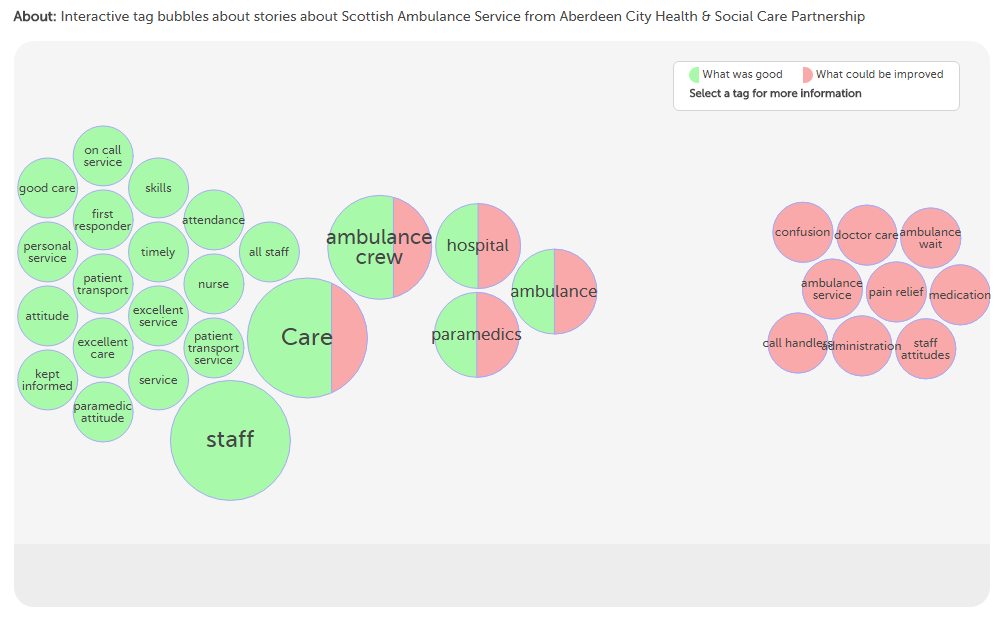 [Speaker Notes: Community voice

This visual shows how Ambulance service being experienced by people who live in Aberdeen]
What was good?
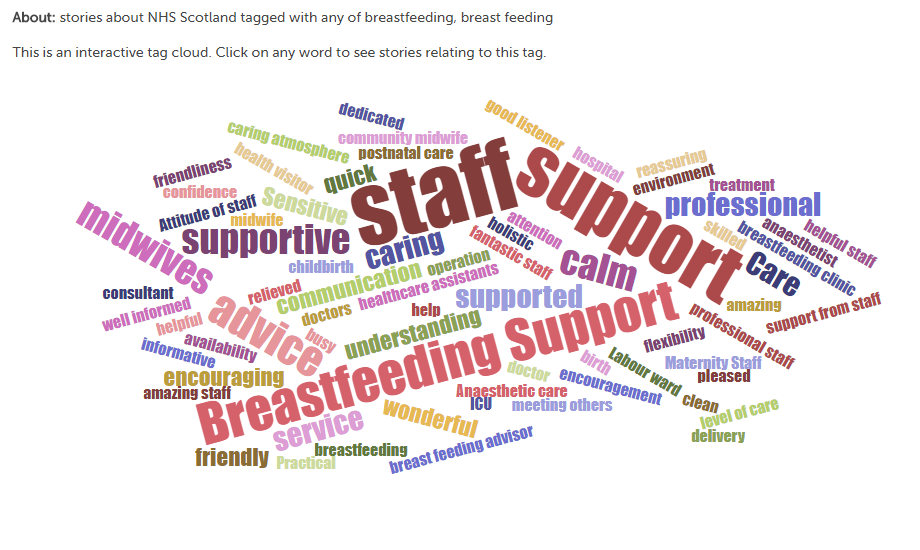 [Speaker Notes: National voice

An example of stories viewed at national level

Example used is breastfeeding but you could use any tag or specialty:-

Eg End of life care, dementia, endoscopy, 

These help you drill into individual stories

The bigger the word the more it’s been tagged as “what was good”

Drilling down might enable identification examples or areas of good practice]
What could be improved?
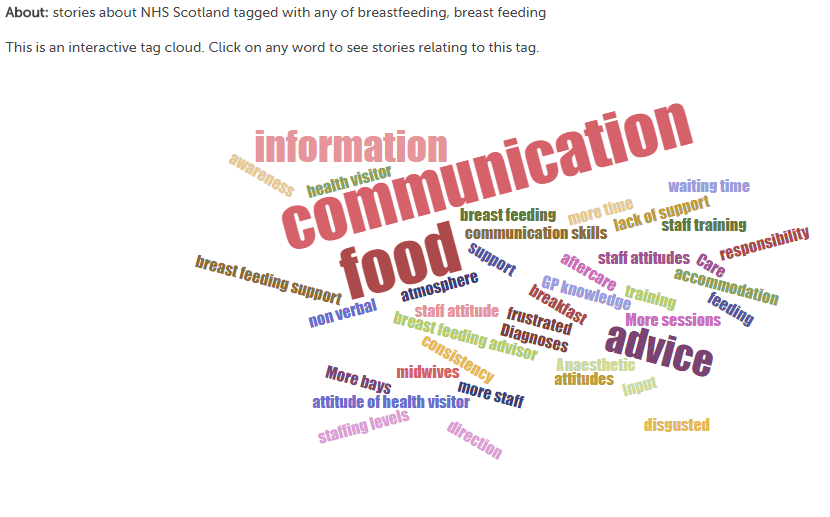 [Speaker Notes: National Voice

Similarly but help drill down into “what could be improved”

This is a national picture]
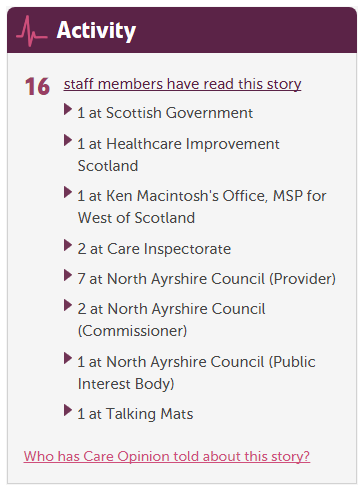 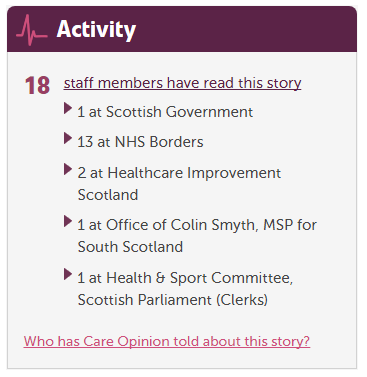 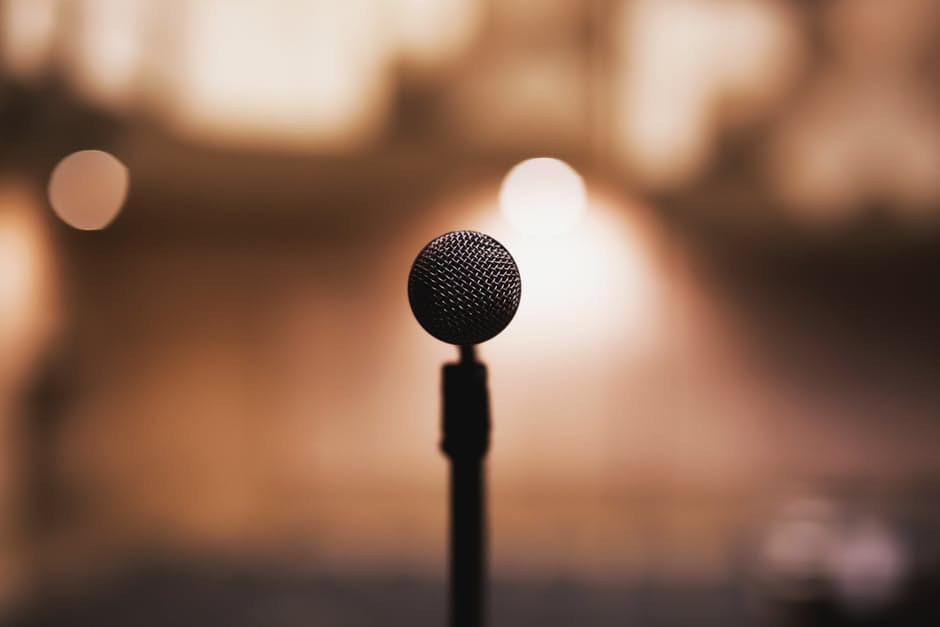 [Speaker Notes: One story, many listeners]